9 мая – день великой Победы
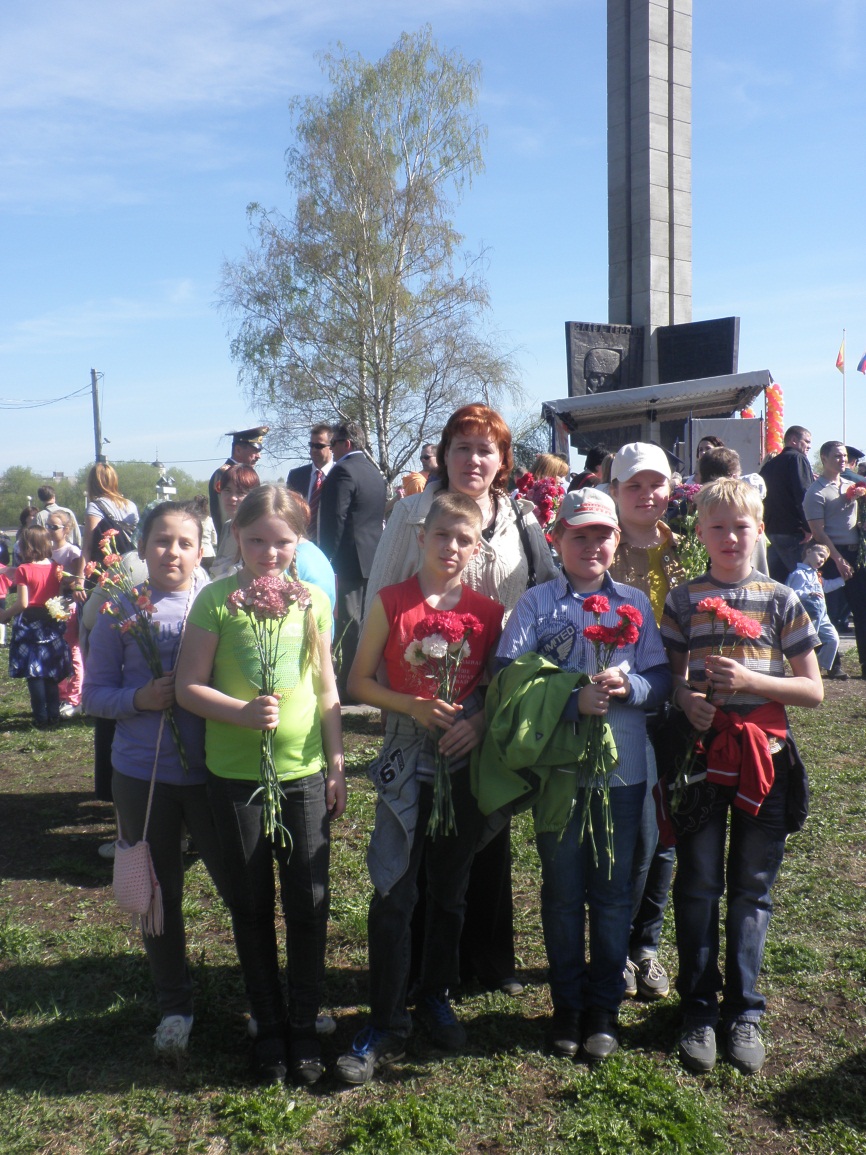 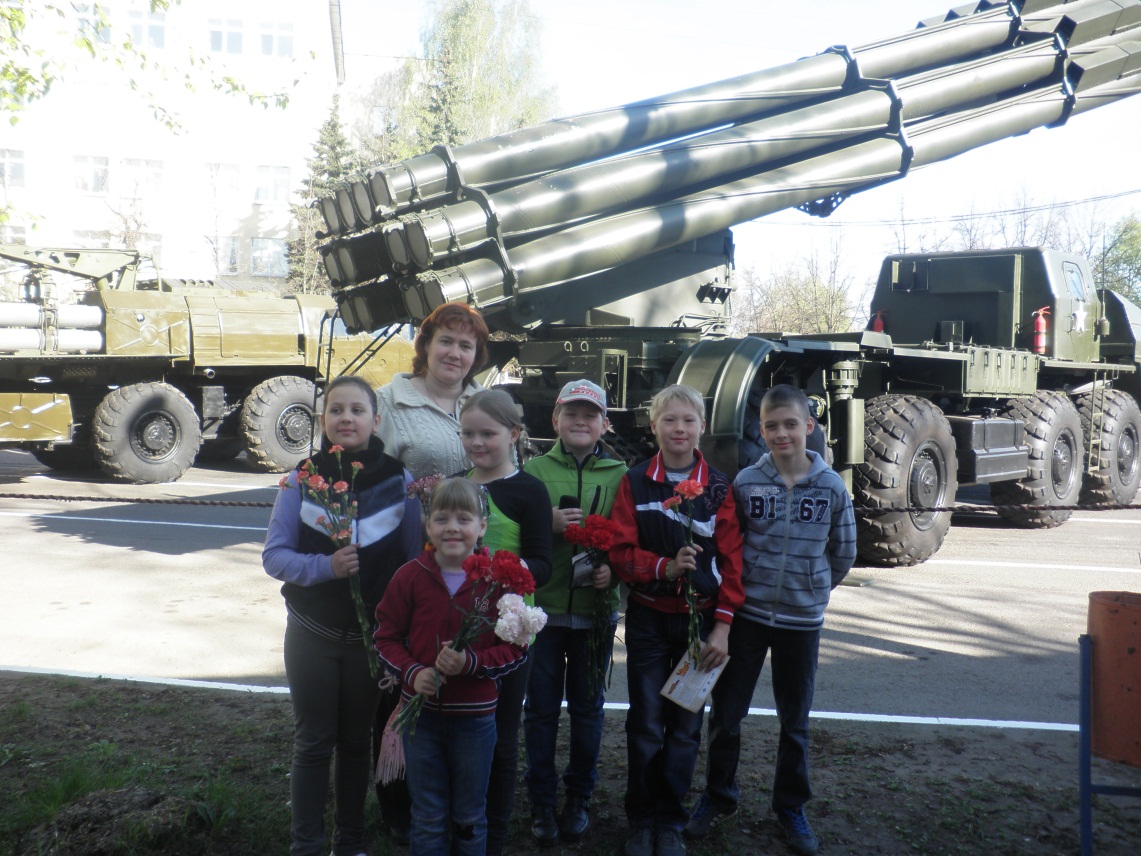 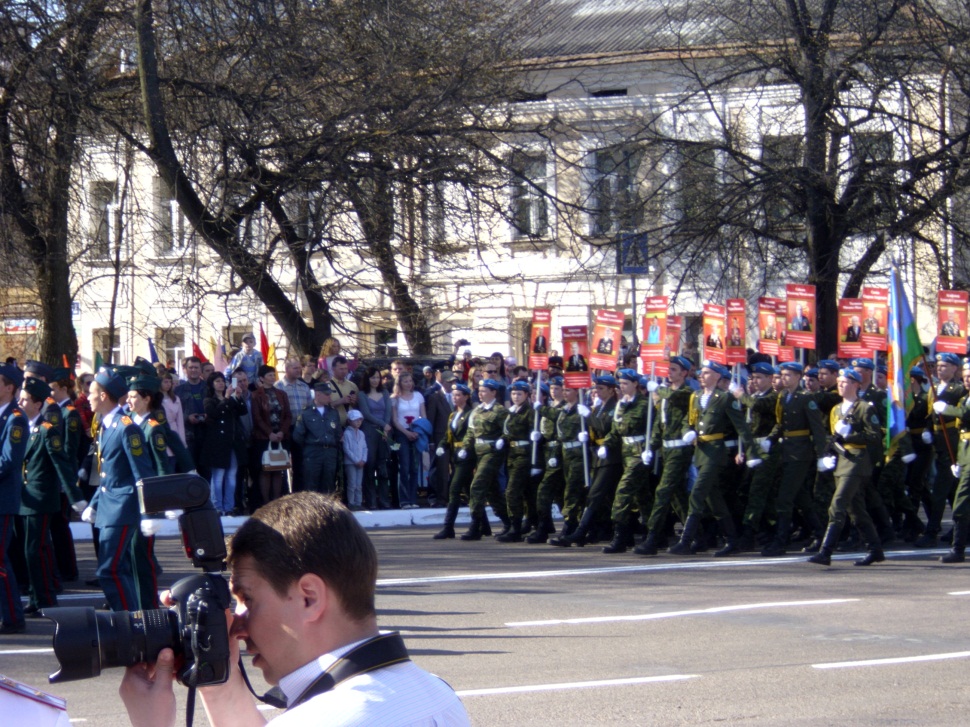 Торжественный парад около Обелиска
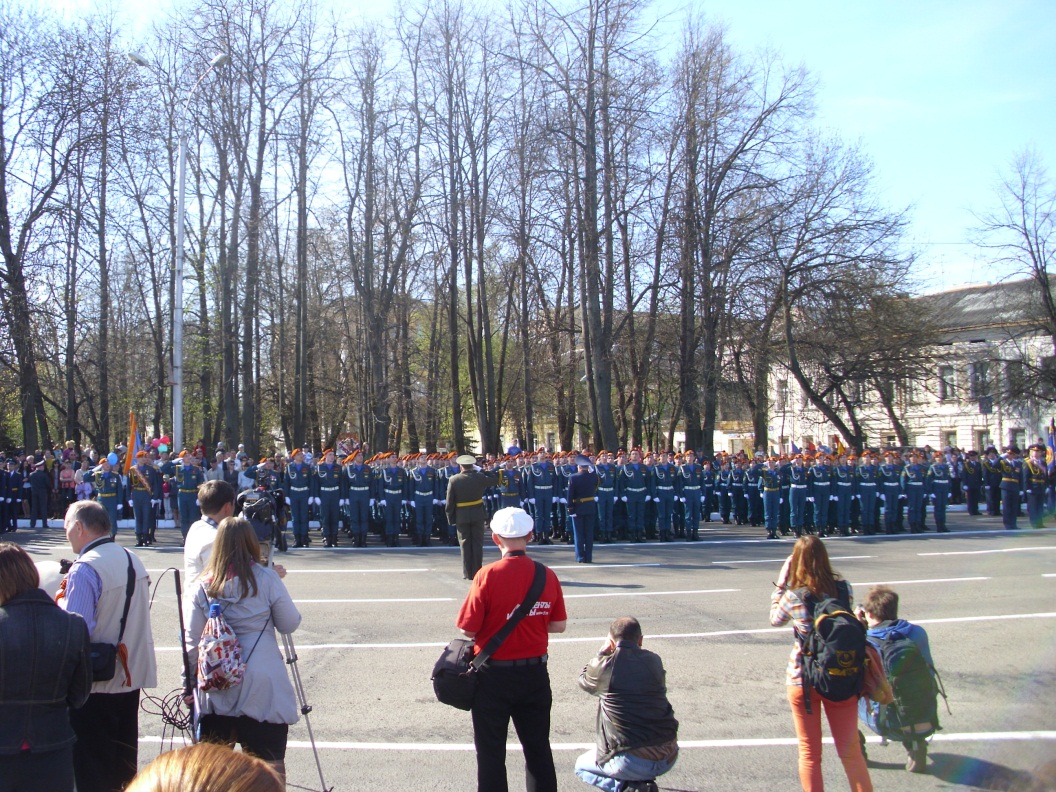 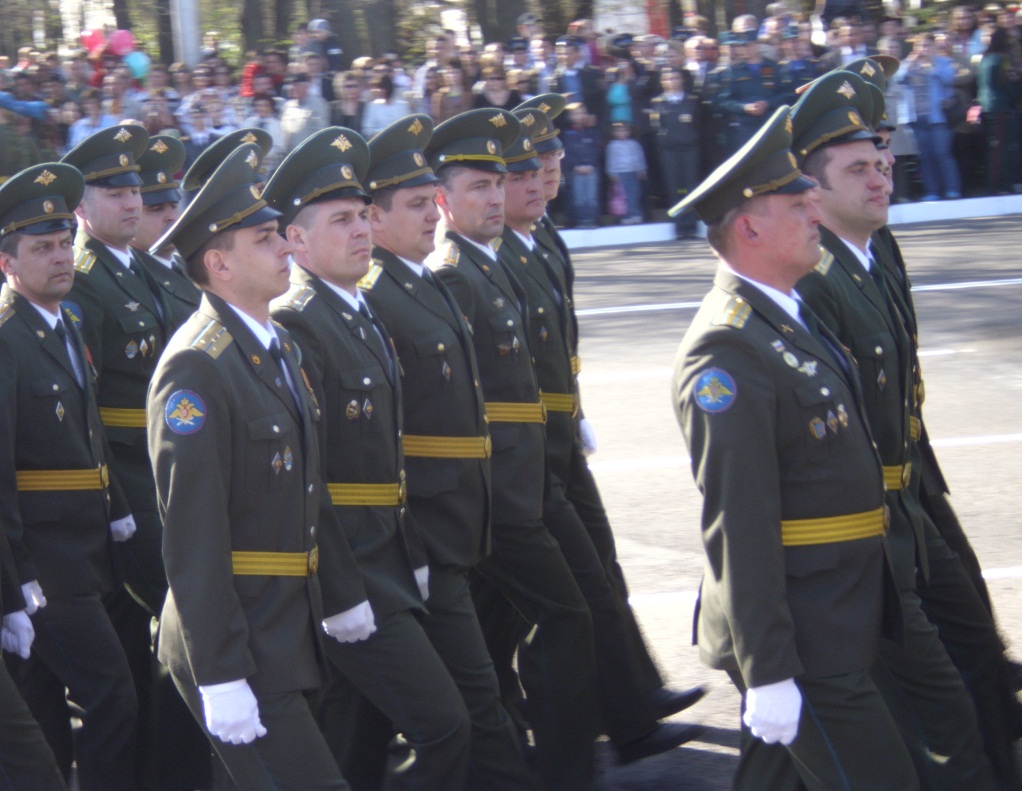 Нескончаемый поток людей, ветеранов войны и боевых действий, пришедших поклониться павшим солдатам и офицерам
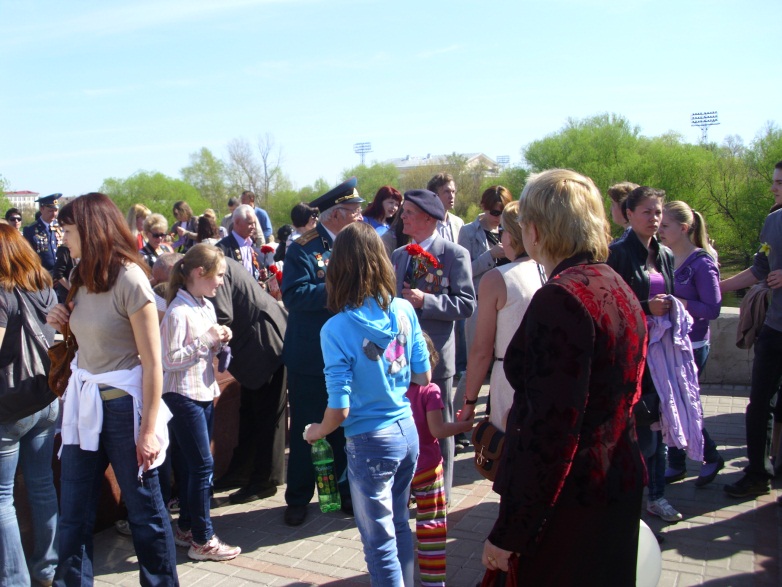 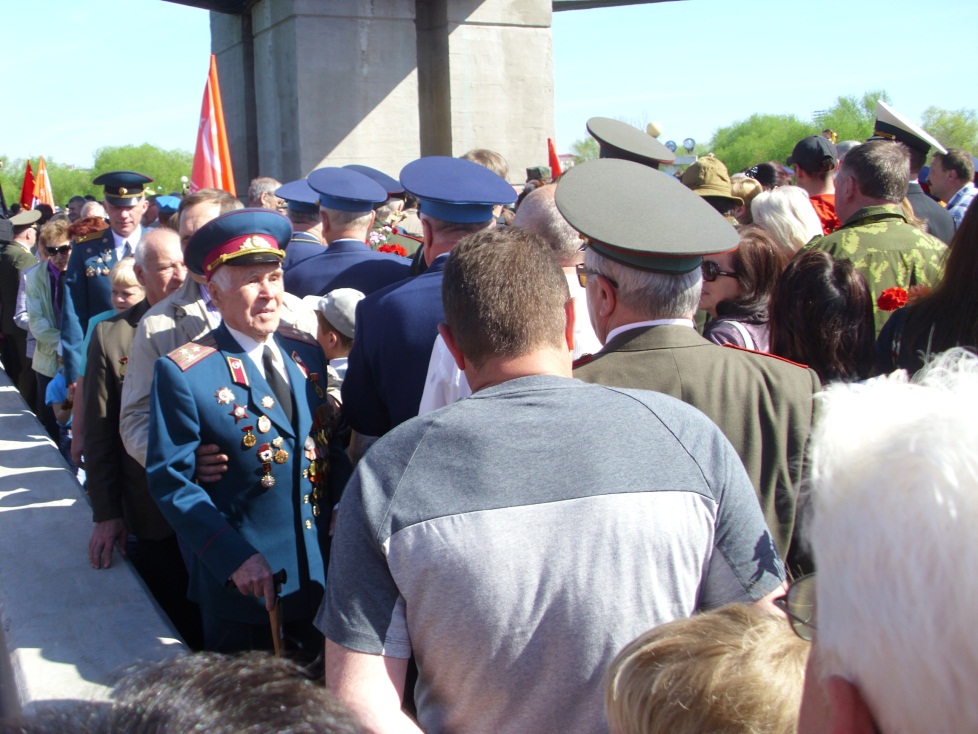 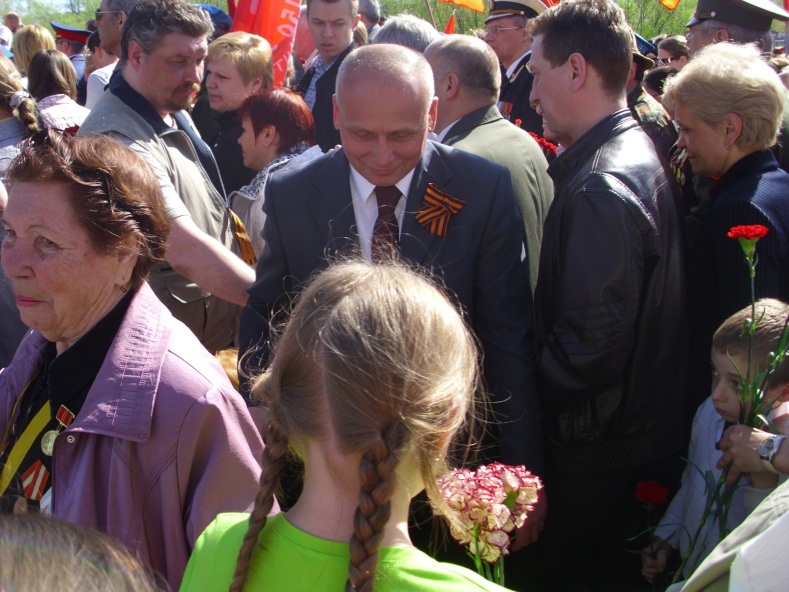 Ветеранов осталось очень мало. Самым молодым из них почти по 90 лет.
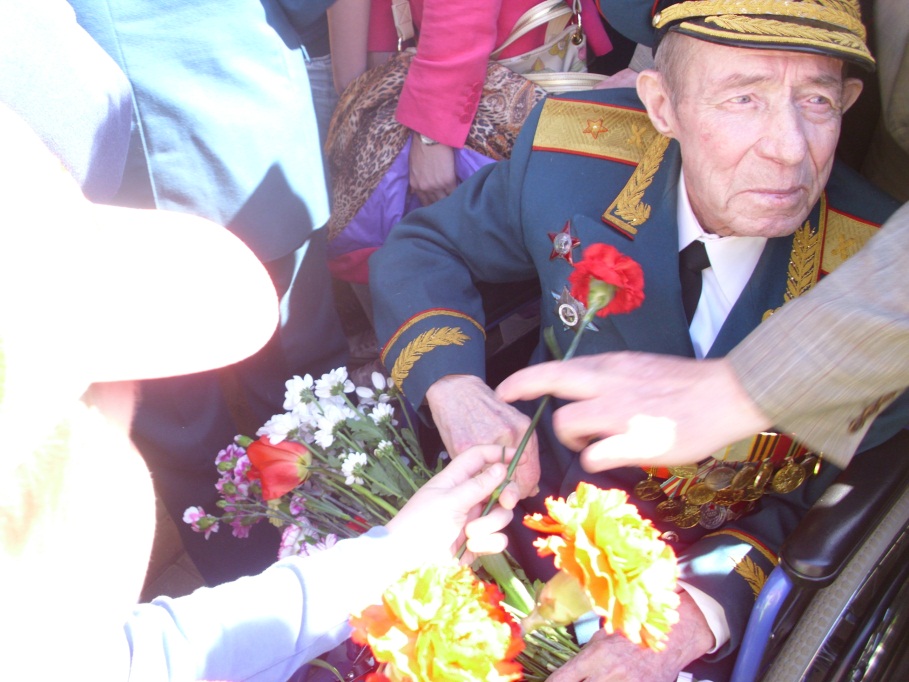 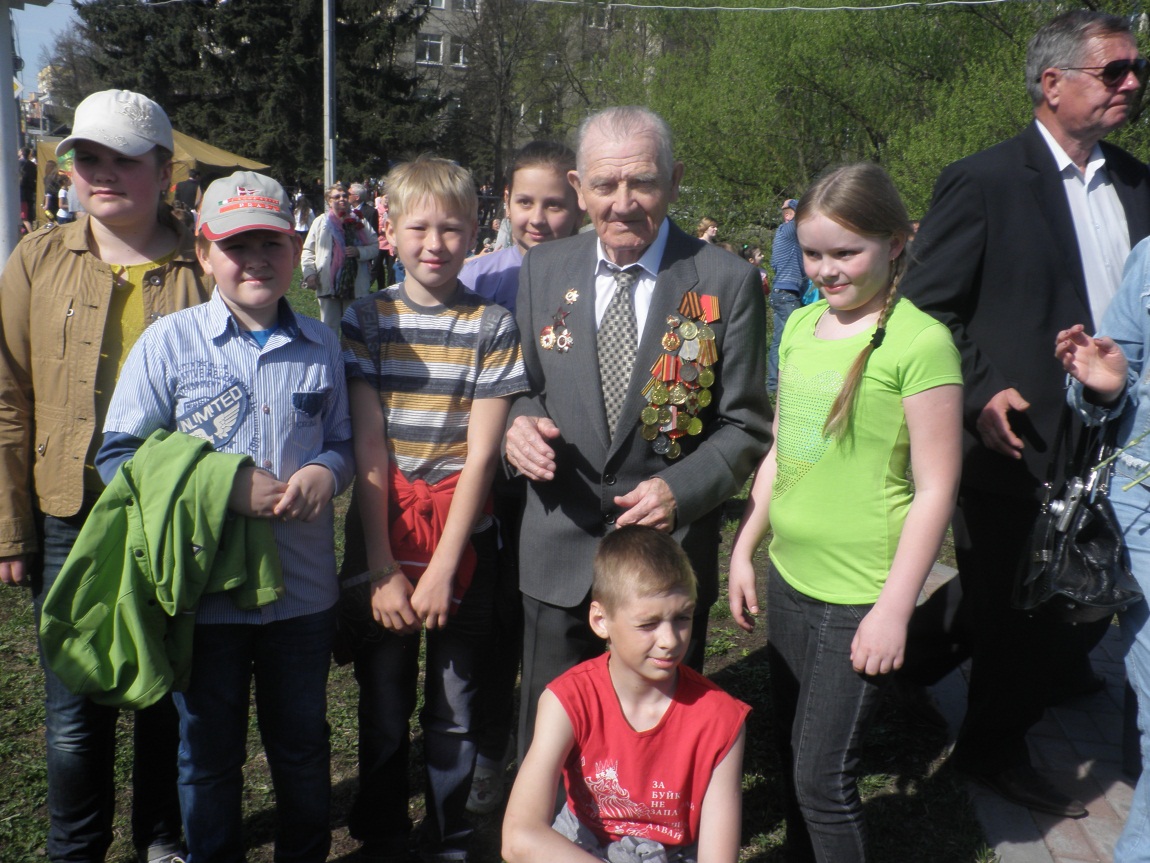 Возложение цветов к вечному огню
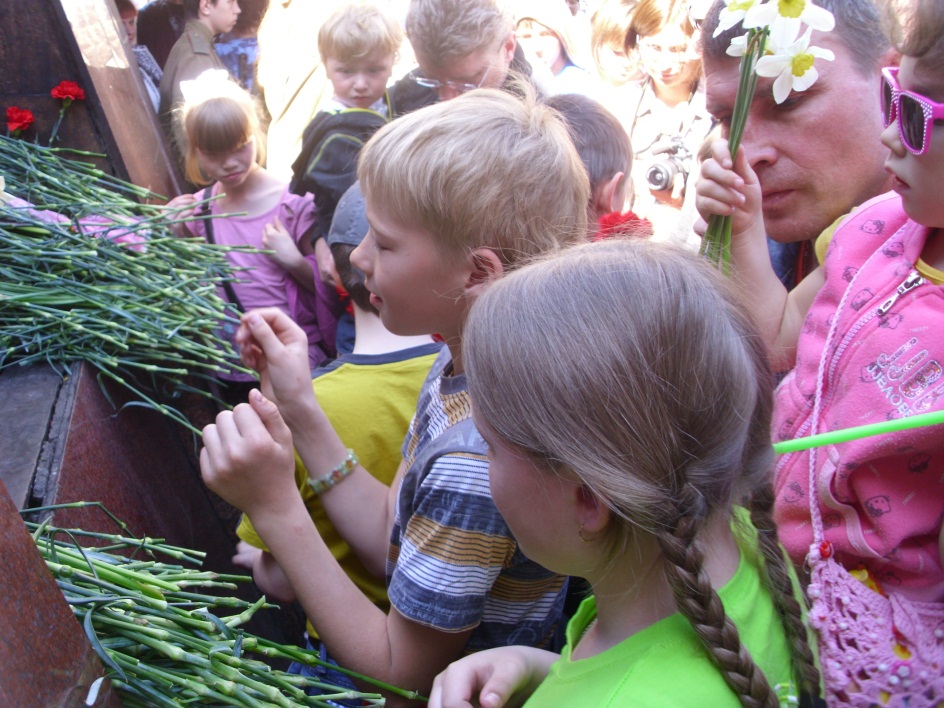 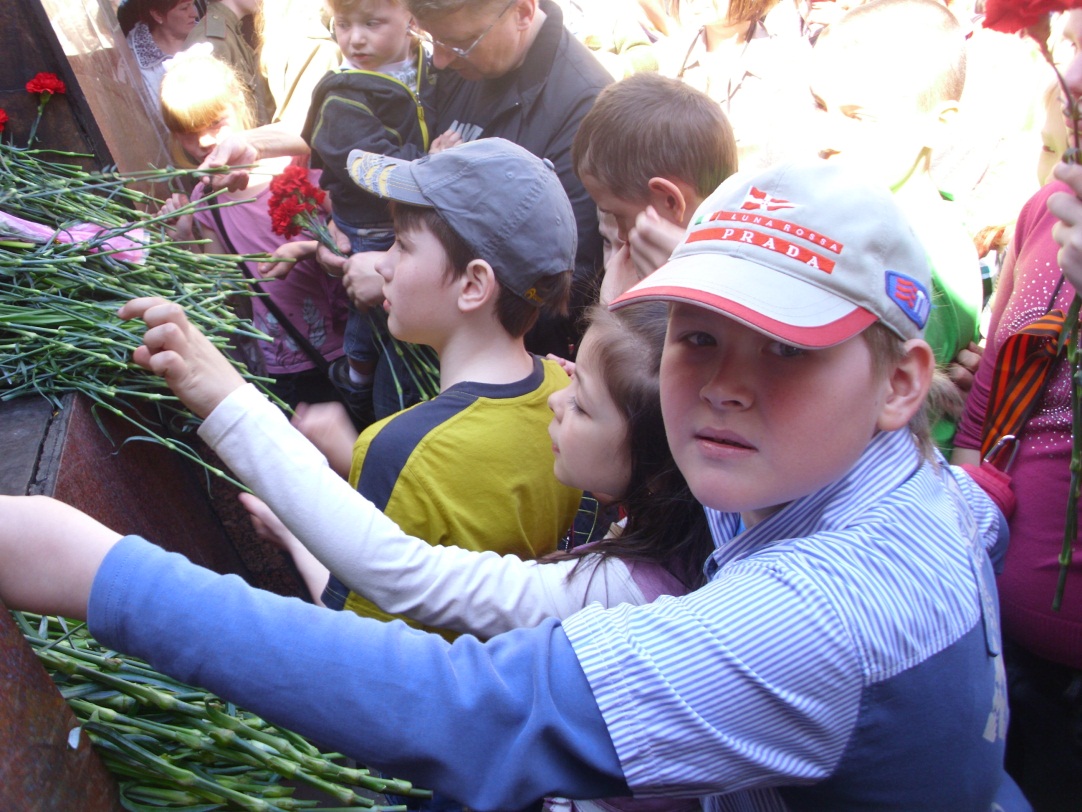 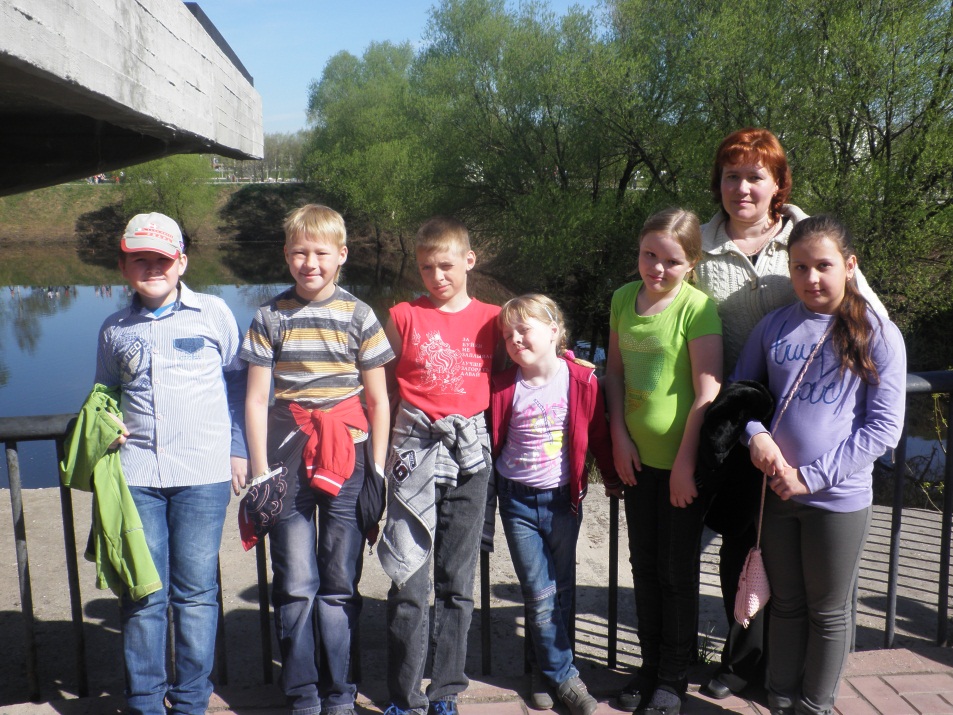 Образцы военной техники и воздушное шоу, посвященное празднику
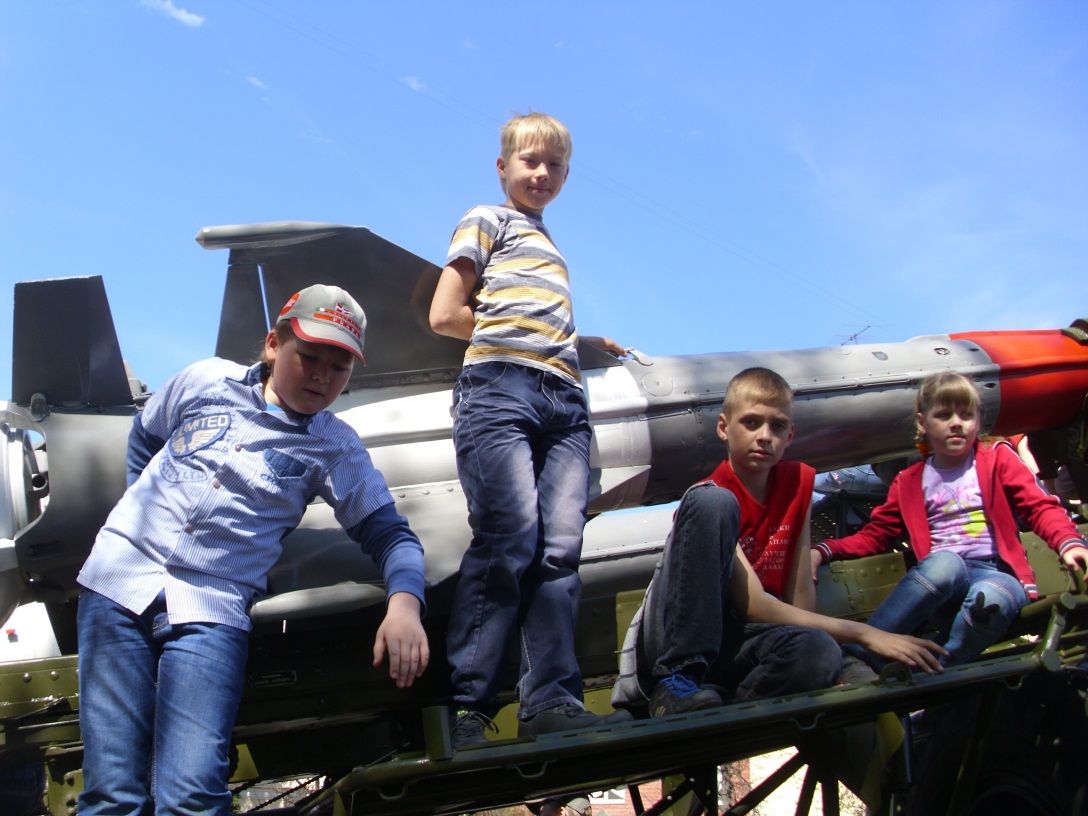 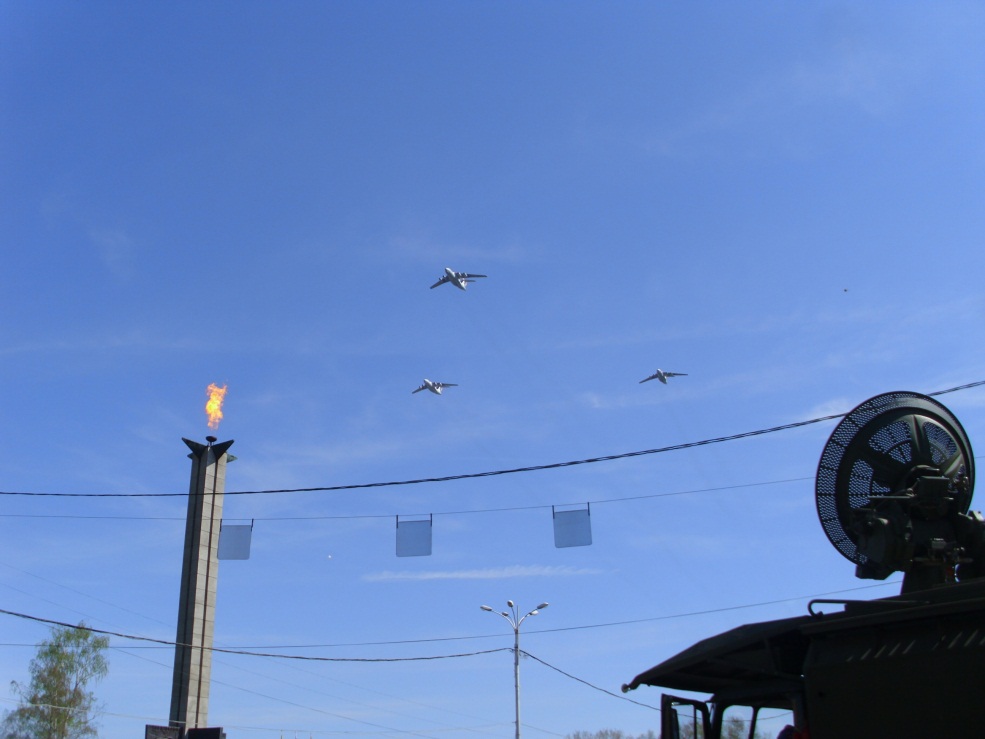 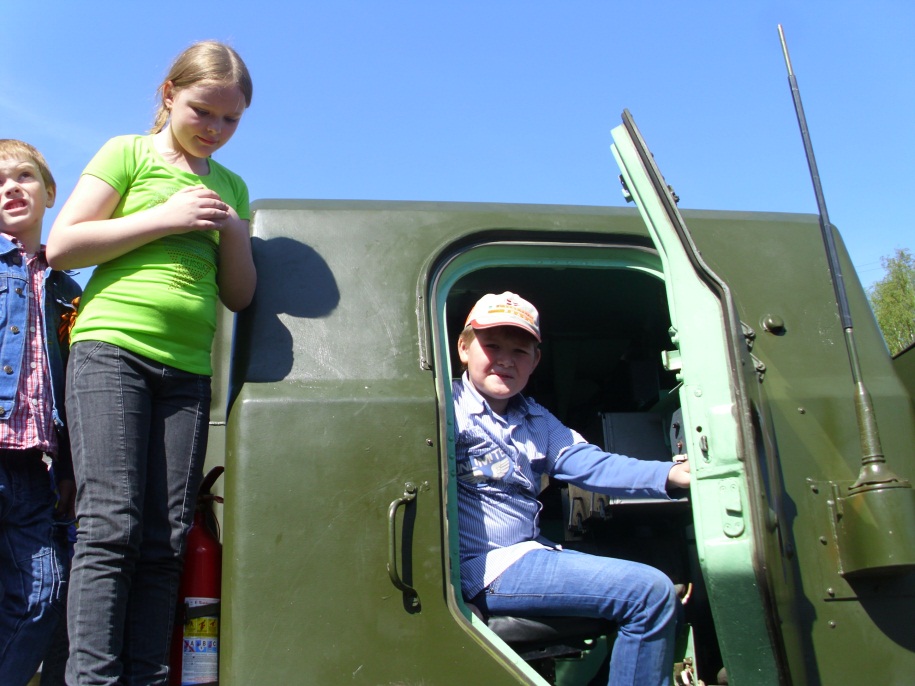 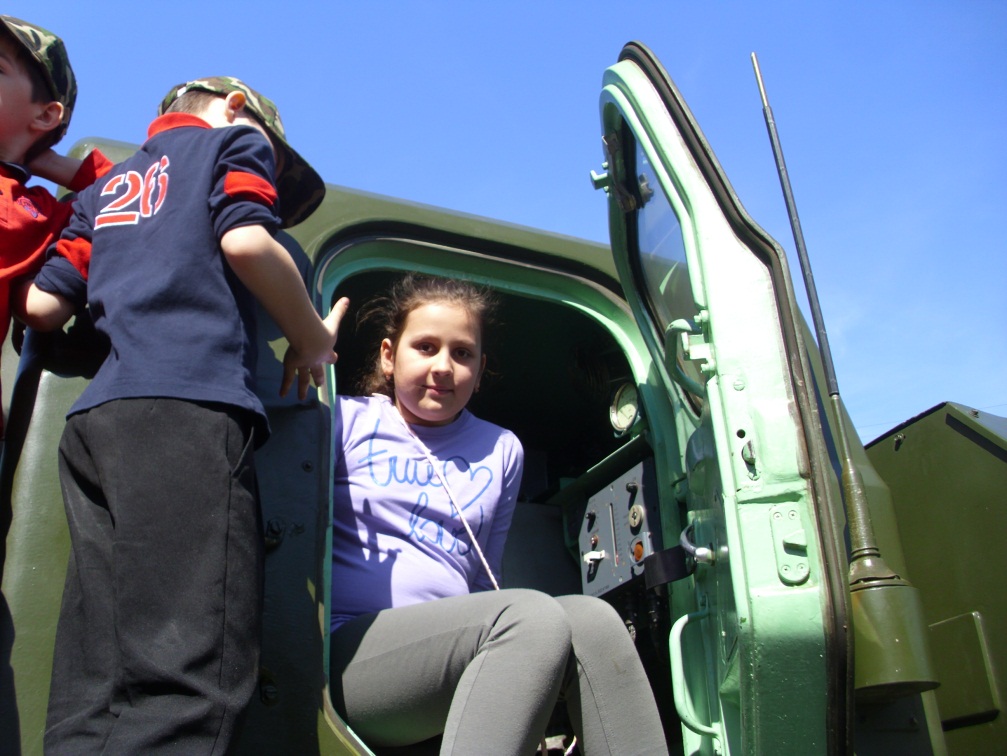 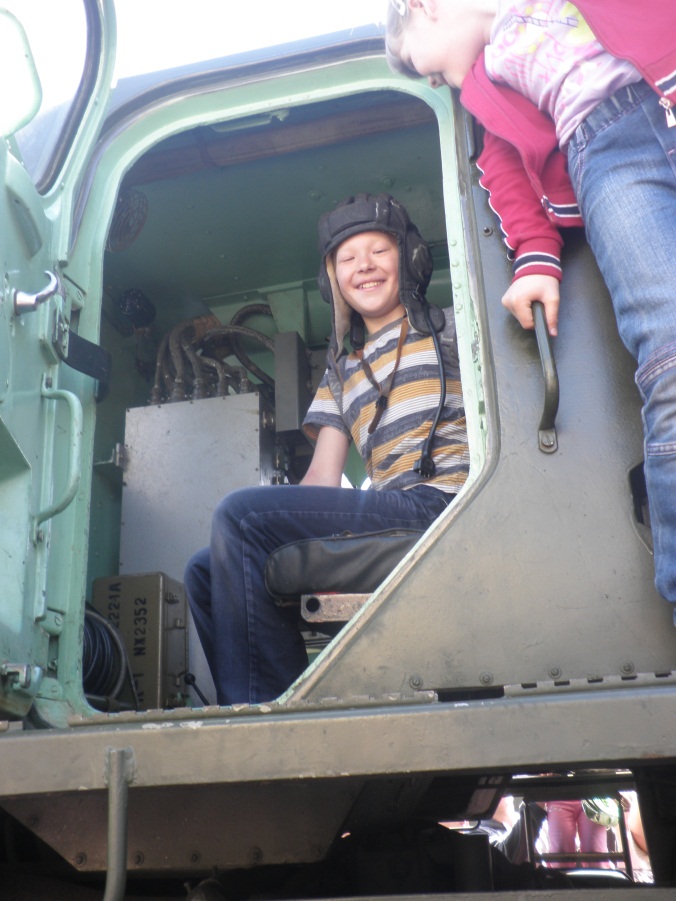 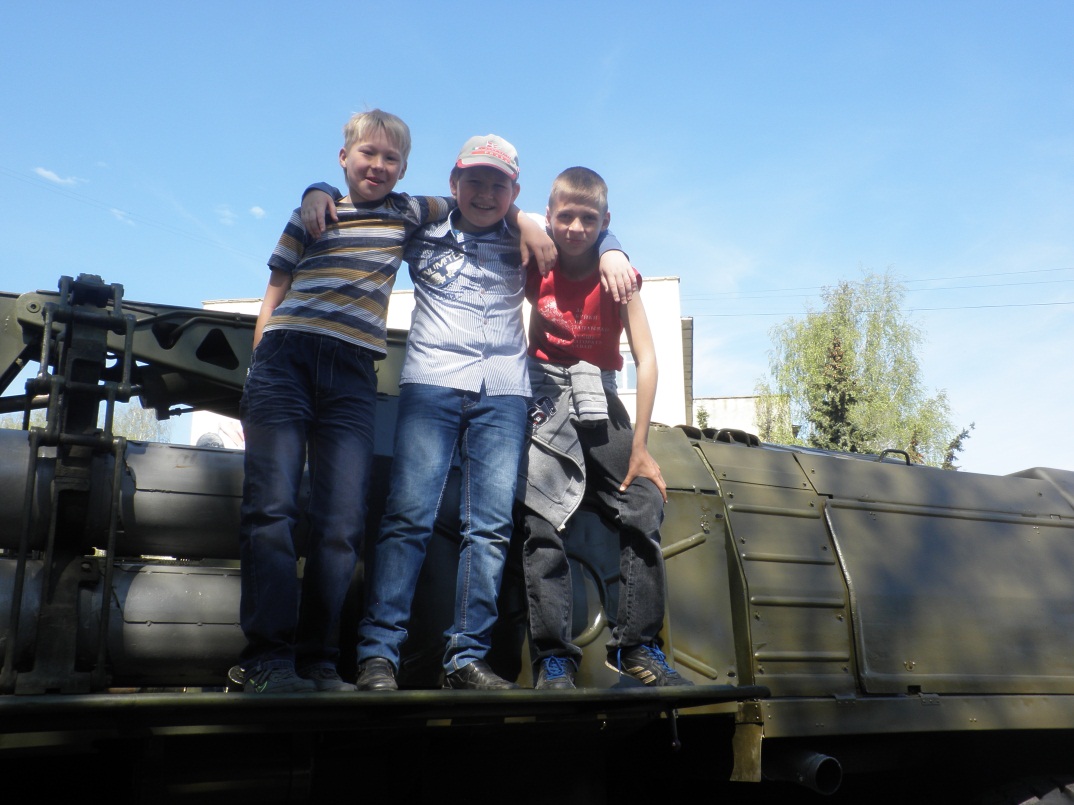